災害から大切ないのちを守るために、知っておいてほしい“３つの知る”
“３つの知る”とは、
・「災害」を知る
・「災害時におこる危険」を知る
・「避難」を知る
　以上の3つです。
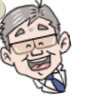